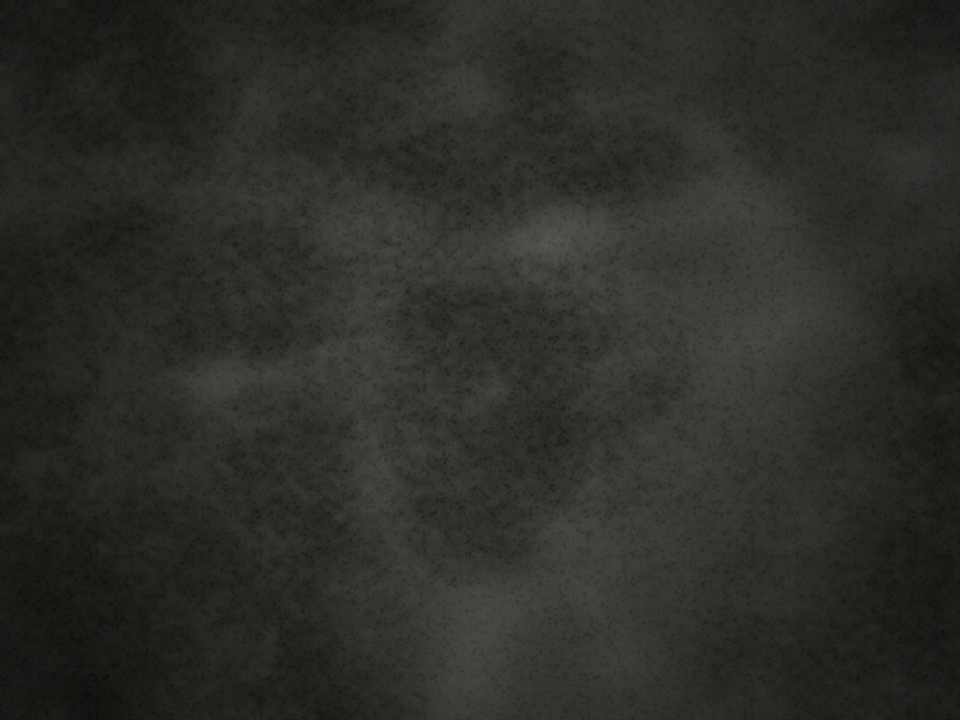 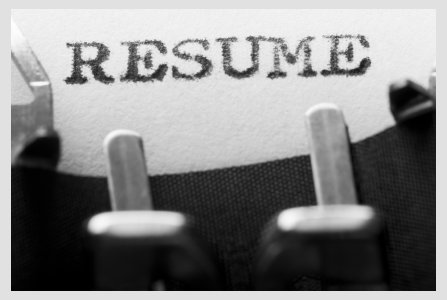 2
1
3
Resume Writing Skills
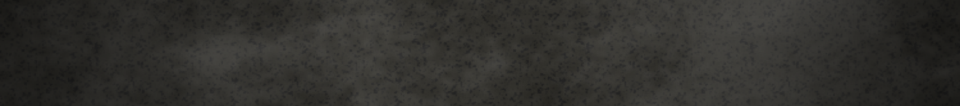 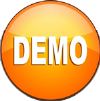 Introduction
C++
Squirrel
Perl
EXPERIENCE
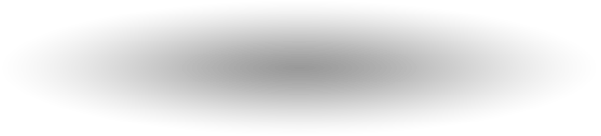 C#
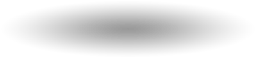 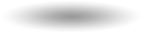 C
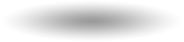 George Dawson is an experienced Java Developer.
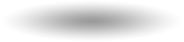 He also has experience of various other programming languages such as C, C++, C#, Perl, Squirrel etc.
He has several years of experience of working on various projects.
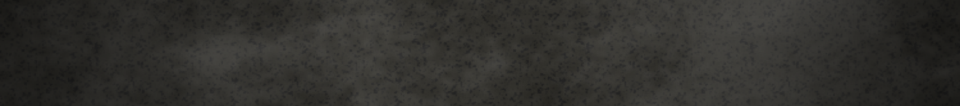 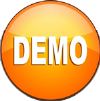 Introduction
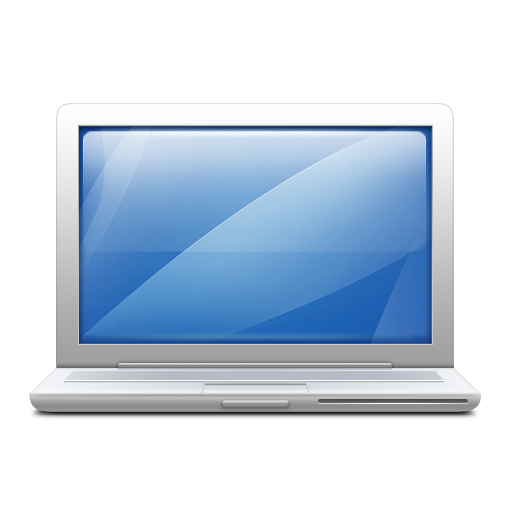 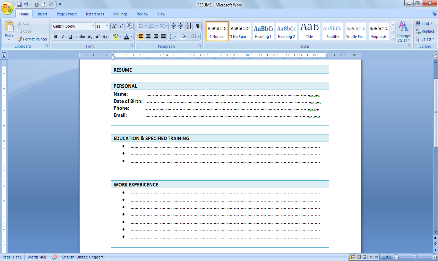 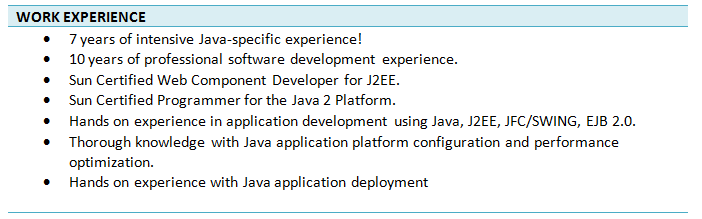 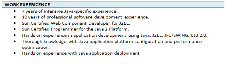 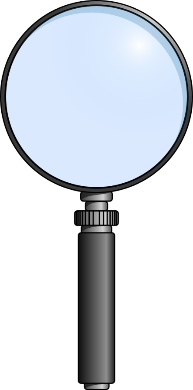 Let us look at George’s resume that he used to apply to the various companies for a job.
A quick glance at the ‘Experience’ section of George’s resume indicates that although he is well-versed with other programming languages apart from Java, George’s resume does not clearly show this to the person screening the resume.
The ‘Experience’ section mentions ‘Java’ as George’s core competency, which is not true. George is competent in many programming languages, a fact which his resume does not highlight at all.
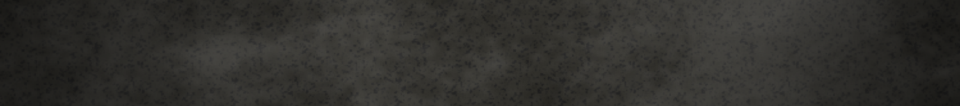 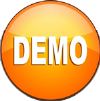 Objective
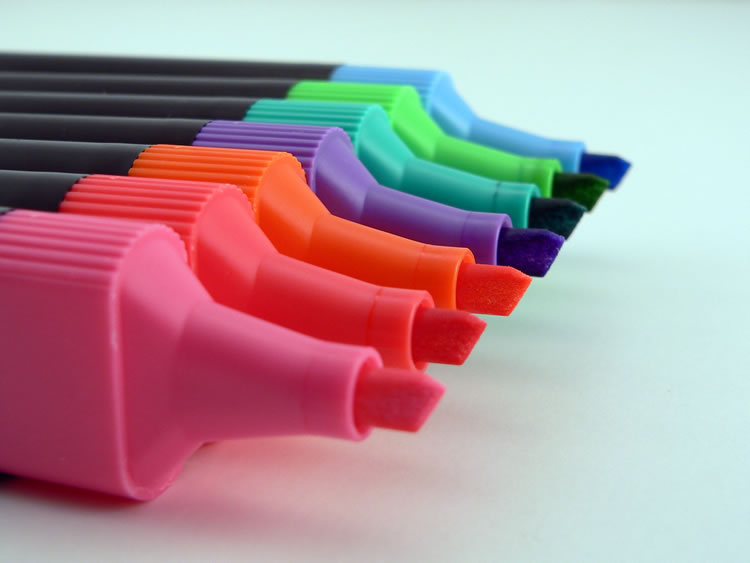 Explain What is a Resume
Explain the Importance of a Resume
Differentiate between a Resume and Curriculum Vitàe (CV)
Describe the Elements of a Resume
List the Do’s and Don’ts of a Resume
Explain the Steps To Write a Resume
Describe the Recruiting Myths and their Solutions
List the Rules of Resume Writing
Explain the Need for Multiple Versions of a Resume
List the Qualities of a Good Resume
Explain the Types of Resume
List the Tips for an Effective Resume
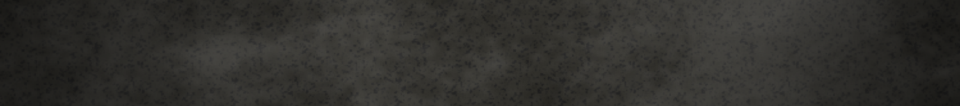 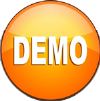 3W Questions
Prior to creating your resume answer the 3 basic questions. The answers will help you to successfully create your resume.
W
Who am I?
What are my goals?
Present a brief profile about yourself in which you describe your current  and past professional situation.
Explain your motives and goals that led to the application and state what you expect from the new task.
What can I do?
State the important positions of your working life and mention skills, qualities and competencies which could be essential for the applied position. Emphasize professional strengths with examples.
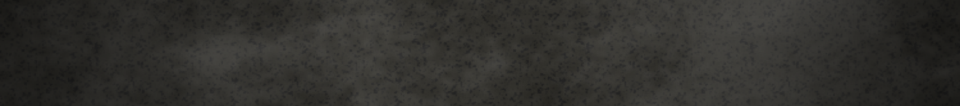 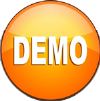 Elements of a Resume
The main elements of a resume are:
Education
Educational Qualification
Technical Qualification
Career Objective
Profile
Professional Experience
Summary
Employment History
Core Competency (Area of Expertise)
Personal Information
Contact Information
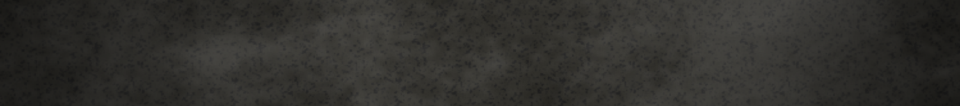 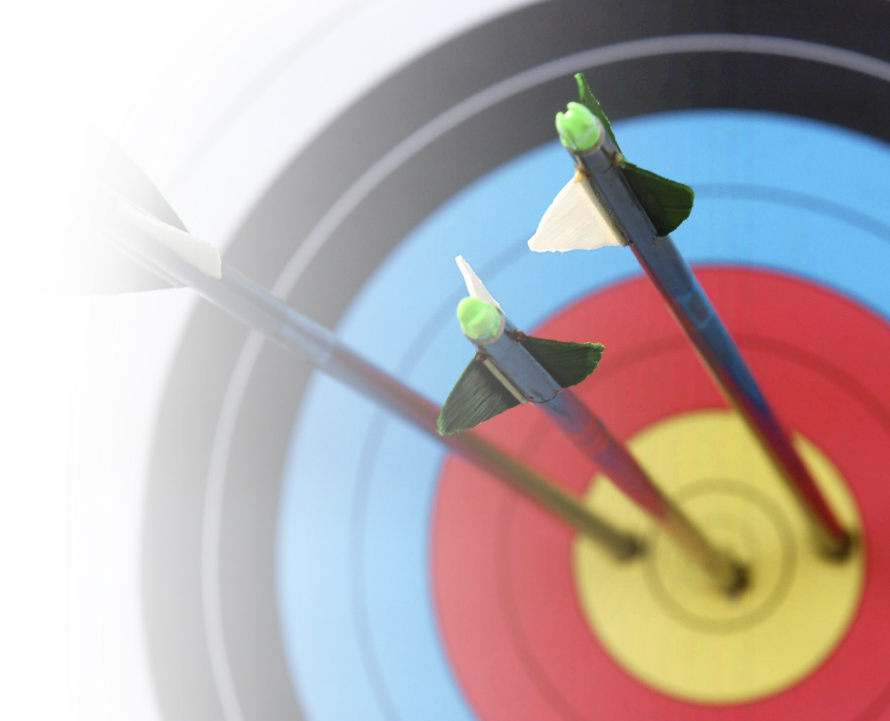 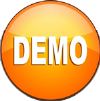 Career Objective
Some examples of career objectives are as follows:
I see myself in a responsible position in the field of X because I like working with people and like to take responsibility.
I am seeking a responsible job that requires my skills and knowledge in a company which I can identify with.
It is important to me to deepen the international aspect of my work, so I hope to participate actively in international projects in 3 years.
I want to expand my professional knowledge and skills.
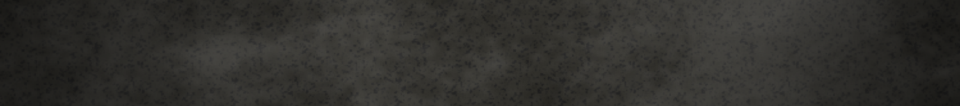 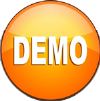 Related Skills
Always make sure that you include related skills in your resume that may not be a core competency but are useful for being a good professional. These related skills help you become more special than the other applicants with the same copetency. Some of the related skills are:
Persevering
Resilient
Able to take criticism
Honest
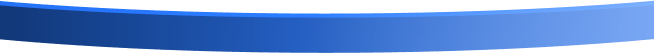 Self-confident
Assertive
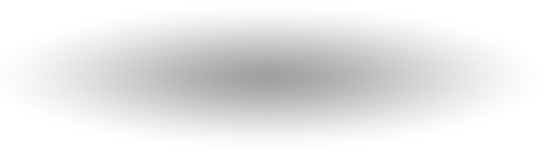 Patient
Emotional
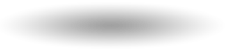 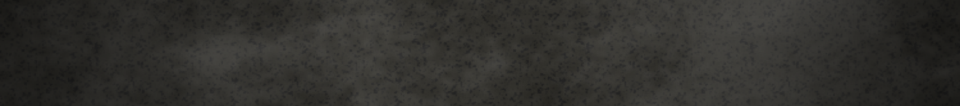 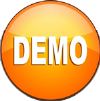 Strengths and Weaknesses
Determine your job relevant strengths and weaknesses. You can assess your strengths and weaknesses yourself by inserting the personal characteristics and then rating them.
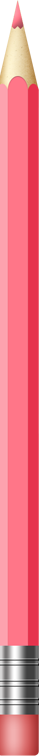 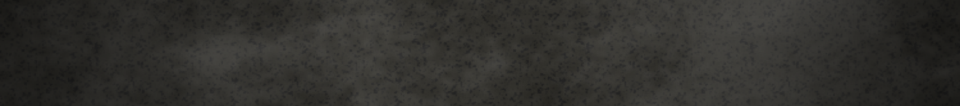 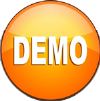 Recruiting Myths and their Solutions
Reality
Myth #2: 
Sending your resume to a company several times will get you noticed by the company.
Myth #2: Sending your resume to a company several times     will get you noticed by the company.
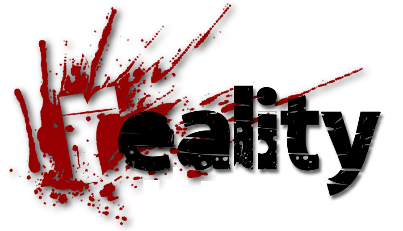 Reality: 

The company may notice your resume; however, it will not be for a good reason. They may feel that you are irritating and desperate.
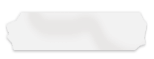 This is a DEMO Course On:
Resume Writing Skills
Subscribe Today and Get Access to 250+ Course Presentations.
What You Get:
Access the Courses Online.
Download Powerpoint Presentation for Each Course.
Get Certificates.
ManagementStudyGuide.com
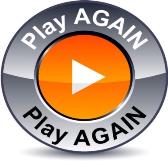